The king of the jungle
ALFREDO CASTILLO                             08/19/15 
                            ESL 2
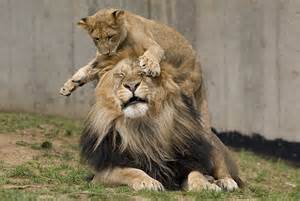 HE LOOKS POWERFUL
HE IS RELAX
THEY’RE CUTE
THEY PROTECT THEIR FAMILY